List as many things that you know about the Articles of Confederation and the Constitution in their respective spots on the white boards.
BELL RINGER
Revolution to New Nation
Committee appointed to draft this “constitution” before the Declaration of Independence
Adopted by Congress 1777
Finally ratified by all 13 states in 1781
Conflict between “land-rich” and “land-hungry” states
Agreement to turn western lands to “common cause”; provision to create new “republican states,” NOT colonies
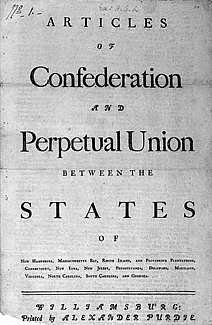 Articles of Confederation
No executive branch
Judicial branch in state governments 
	only
Each state had equal votes in Congress, 
	regardless of population
Amendment by unanimous vote only
Congress could not regulate commerce; states had 	conflicting laws and were printing their own money
No means of enforcing tax collection (or many other things)
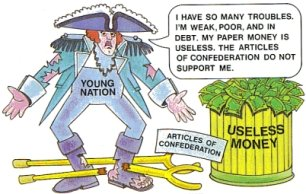 Articles of Confederation--Weaknesses
Congress could make and enforce treaties
Congress could establish a postal service
Effectively held states together from Continental Congress to Constitution
Land Ordinance of 1785, Northwest Ordinance of 1787 provided a process for admitting new states
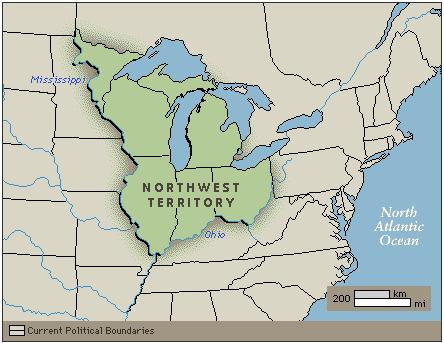 Articles of Confederation--Strengths
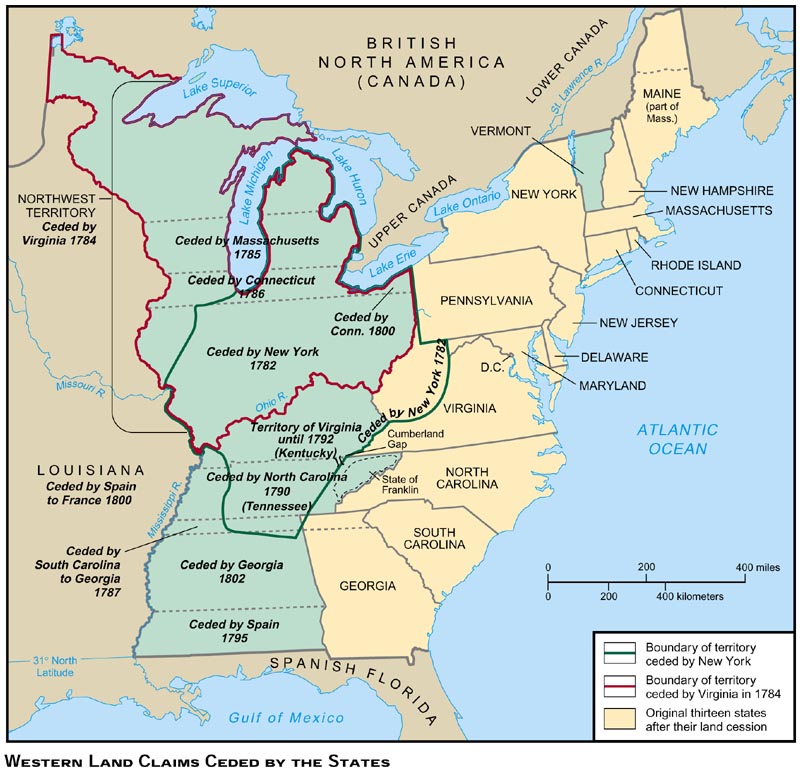 Constitutional Convention: May-September 1787
Secret proceedings
55 delegates, 12 states (not Rhode Island)
Conservative, wealthy, educated
Goal: Preserve and strengthen new nation; ensure security (foreign and domestic)
Articles of Confederation required unanimous ratification to be amended. Therefore, framers stipulated creation of new document, not amendment. When 9 states ratified, Constitution became supreme law in those states.
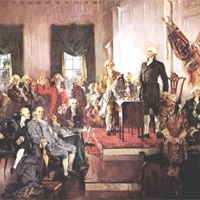 Constitution
Stronger government than that provided by Articles
Three branches, checks and balances
Opposition to universal manhood suffrage
Popular sovereignty
Limited government
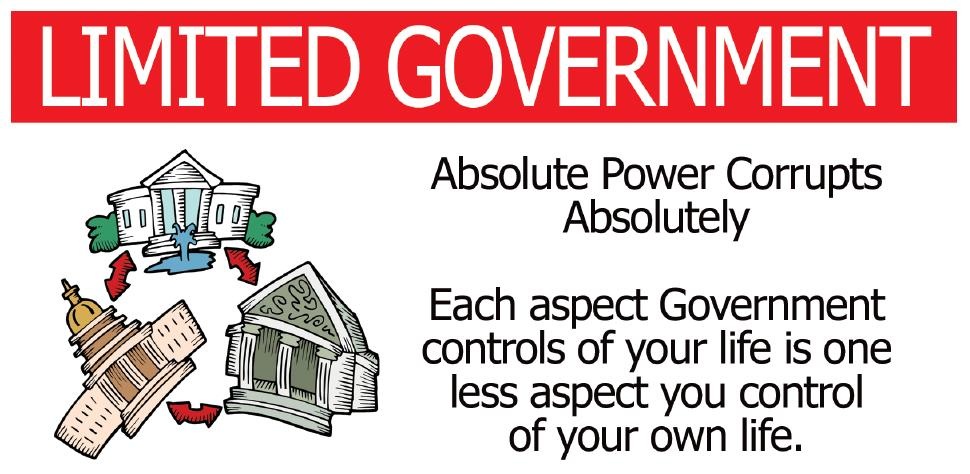 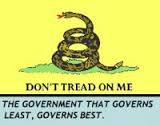 Constitution--Agreement
Virginia Plan vs. New Jersey Plan 
Great Compromise
Direct election of President
Electoral College; if tie decision by House of Representatives
Should slaves be counted in population?
3/5 Compromise
Abolition of slave trade
Postponed to 1807
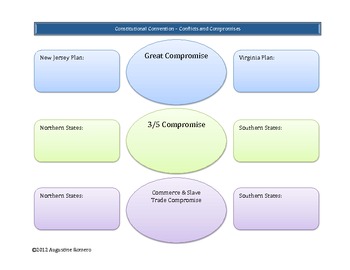 Constitution--Controversies
Debate between federalists (Washington, Franklin, Madison, Hamilton—wealthy, educated, organized) vs. anti-federalists (Samuel Adams, R.H. Lee, Patrick Henry—poorer classes, debtors)
Federalist Papers (see # 10):  “Extensive Republic”
Constitution--Ratification
Opposed ratification (Patrick Henry, Thomas Jefferson)
Gov’t will be too big—
Population too large for everyone’s interests to be represented
Too diverse--U.S. has different climates, economic interests
Republics should be composed of people with similar interests, beliefs
●When republics expand, they become tyrannical
● Impossible to protect the “public good” if the community is too large
Ratification--Antifederalists
Favored Ratification (Hamilton, Madison, John Jay)
Federalist Papers
Factions—political group; small or large group of citizens who share ideas, “adverse to the rights of other citizens” or to the interests of the community
Republic vs. Democracy—Democracy requires smaller, more exclusive group in order to function. Republic allows representation of everyone
Extensive Republic—larger population allows broader range of ideas
Ratification:  Federalists
Antifederalists—It is better to have 13 small republics; the US is too big to function as one republic; the government will become tyrannical
Federalists—Only a strong central government can prevent the development of factions and protect the interest of the community as a whole
Bill of Rights=compromise: it protected individuals from tyranny by the government
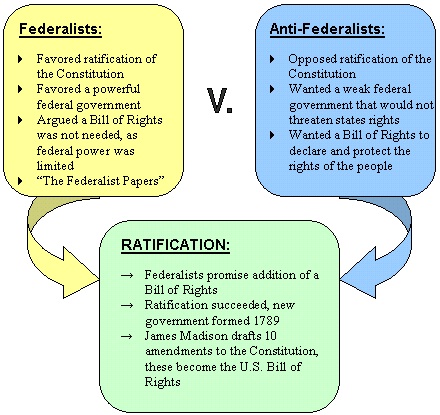 Summary
Bill of Rights—demanded by antifederalists; promised by federalists
Four states (VA, NY, NC, RI)—realized they could not stand alone outside the new United States
Liberty vs. Order OR  Liberty plus Order
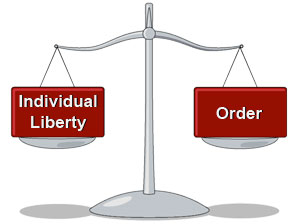 Constitution--Ratification
America 1750
Maps 1754-1763
U.S. 1800
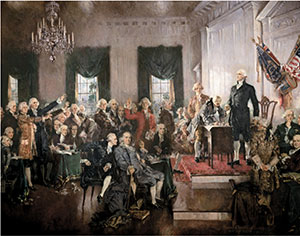 Scene at the Signing of the Constitution